Lineare Gleichungssysteme in zwei VariablenLösungsfall anhand der Angabe bestimmen
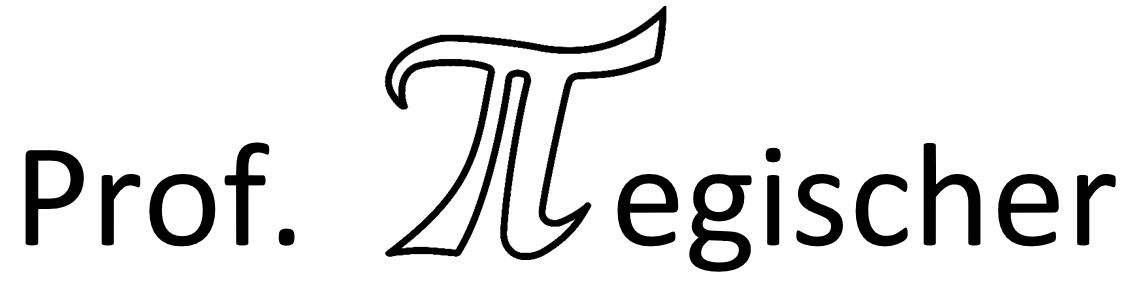 Lösungsfälle eines linearen Gleichungssystems
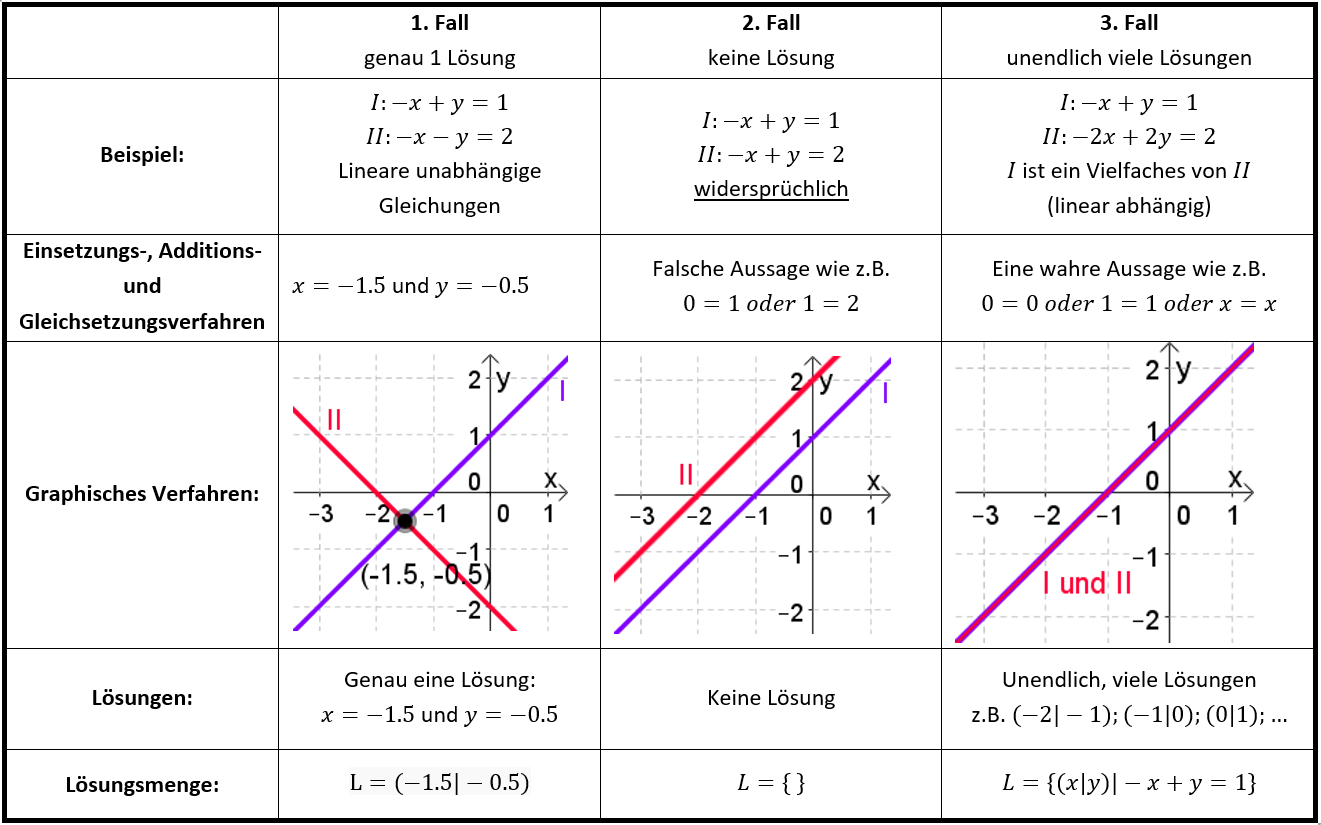 Vorgehensweise: Lösungsfälle anhand der Angabe bestimmen
1. Fall (1 Lösung): 
 Die Variablen x und y sind keine Vielfachen voneinander. D.h. egal mit welchen Zahlen die Gleichungen        einmultipliziert werden, die Variablen x und y sind in beiden Gleichungen immer verschieden. 
 Die beiden Lösungszahlen können beliebig gewählt werden.
Vorgehensweise: Lösungsfälle anhand der Angabe bestimmen
2. Fall (Keine Lösung): 
 Die Variablen x und y müssen bei beiden Gleichungen entweder ident oder Vielfache voneinander sein.

 Wichtig ist, dass die Lösungszahlen bei den Gleichungen keine Vielfache sind!
Vorgehensweise: Lösungsfälle anhand der Angabe bestimmen
3. Fall (Unendlich viele Lösungen): 
Die beiden Gleichungen sind Vielfache voneinander. 

Der Unterschied zum 2.Fall ist, dass nun auch die Lösungszahlen auch übereinstimmen (Vielfache!) müssen!
Lösungsfälle anhand der Angabe bestimmen
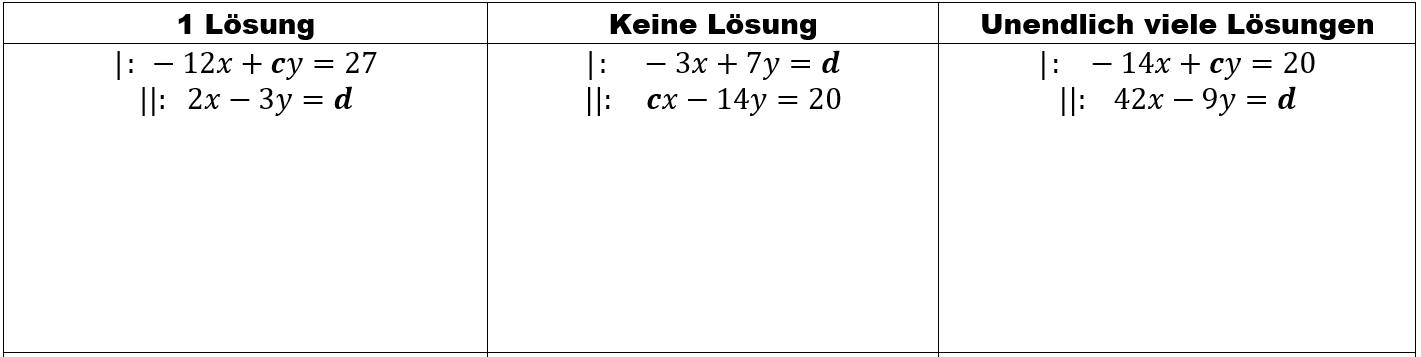